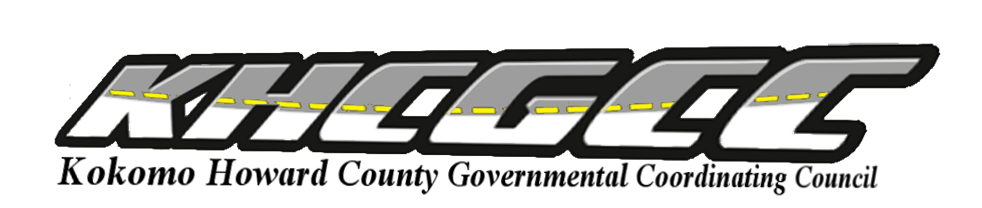 Annual List of Obligated Projects – Fiscal Year 2022
Kokomo Howard County Governmental Coordinating Council
 
Per the Code of Federal Regulations (CFR) Chapter 23, a Metropolitan Planning Organization (MPO) shall be designated for each urbanized area with a population of more than 50,000 individuals (as determined by the Census).  MPO program oversight is a joint Federal highway Administration (FHWA)/Federal Transit Administration (FTA) responsibility. This annual list of obligated projects satisfies both federal agencies. 
	FHWA related expenditure reporting:
	Federal Law, the Transportation Bill and subsequent extensions (Continuing 	Resolutions), requires the Kokomo Howard County Governmental 	Coordinating Council (KHCGCC), acting on behalf of the Kokomo MPO to publish a list of obligated projects and related planning expenditures 	for the previous state fiscal year (July 1, 2021 to June 30, 2022). 
 
	FTA related expenditure reporting:
	The KHCGCC, acting on behalf of the City of Kokomo also administers FTA grant funding for City Line Trolley, the local fixed route public bus service 	and it's complimentary para-transit bus service, The Spirit of Kokomo.  The KHCGCC reports on all transit related federal funding expenditures 	to satisfy the FTA program of projects (POP) requirement. 
 
Regardless of funding source, FHWA, FTA or American Rescue Plan Act (ARPA), an obligation is the Federal government's legal commitment to pay the Federal share of a project's cost. An obligated project is one that has been authorized by a Federal agency and in turn documented as a budget expenditure thereby reducing the budget total by the obligated amount. Projects for which funds have been obligated are not necessarily initiated or completed in the program year, and the amount of the obligation will not necessarily equal the total cost of the project. For Federal Transit Administration (FTA) projects, obligation occurs when the FTA grant is awarded and executed by the grantee. For Federal Highway Administration projects, obligation occurs when a project agreement is executed and the State/grantee requests that the funds be obligated. 
 
The list of obligated projects for the FHWA and the FTA program of projects was produced by the KHCGCC in cooperation with the Indiana Department of Transportation.
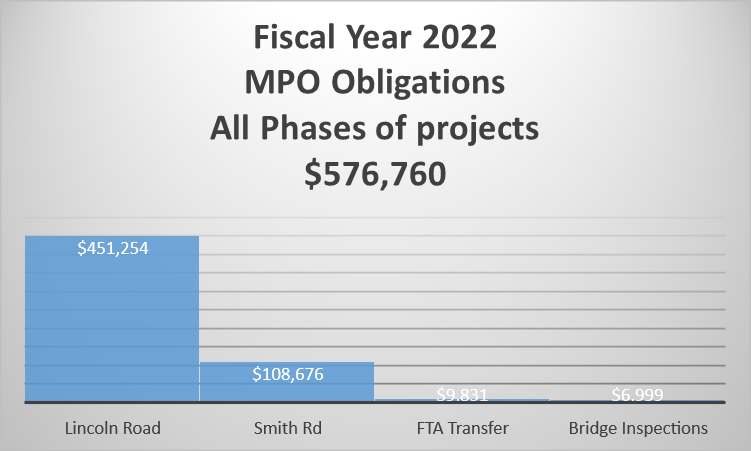